6:1-21
6:1-21
SPECIAL SABBATH EDITION
Jerusalem Dispatch
LOCAL      JUDEA      NEGEV    SPORTS    GALILEE    WEATHER    LIVING    STYLE    CLASSIFIEDS    OBITUARTY     PERSONALS
WETLANDS TRAMPLED IN LABOR STRIKE
Pursuing Environmentalists Killed
HATE CRIME KILLS BELOVED CHAMPION
Psychologist Questions Influence of Rocks on Youth
FIRE SENDS RELIGIOUS RIGHT EXTREMIST INTO FRENZY
400 Killed in Riot
6:1-21
SPECIAL SABBATH EDITION
Bethlehem Bee
LOCAL      JUDEA      NEGEV    SPORTS    GALILEE    WEATHER    LIVING    STYLE    CLASSIFIEDS    OBITUARTY     PERSONALS
HOTELS FULL, ANIMALS LEFT HOMELESS
Animal Rights Activists Enraged by Insensitive Couple
FUNDAMENTALIST PREACHER RAISES A STINK
Will Reading to be Delayed
PREACHER STEALS CHILD'S LUNCH
Disciples Mystified Over Behavior
6:1-21
6:1-21
Matt. 14:13–21
Mark 6:31–44
Luke 9:11–17
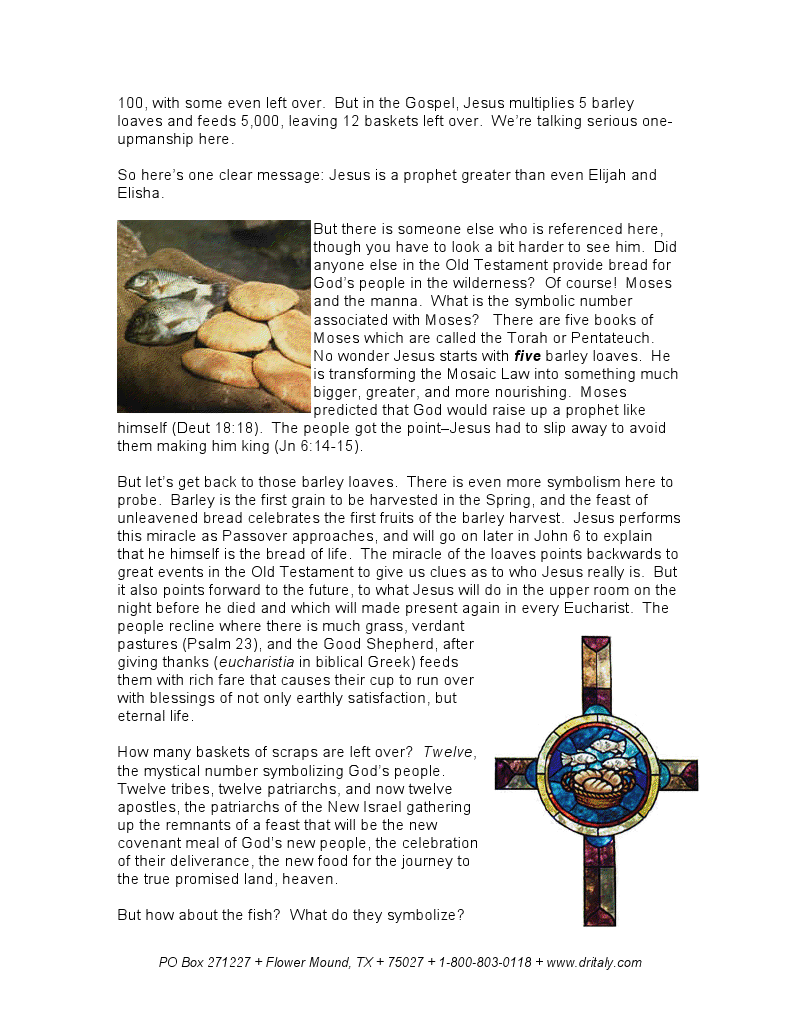 6:1-21
6:1-21
Luke 9:13: "You give them something to eat"
6:1-21
6:1-21
Parable of the Talents (Matt. 25:14-30)
6:1-21
6:1-21
Filled ~ empiplēmi – glutted
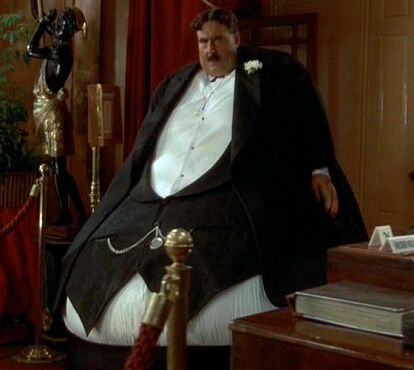 6:1-21
6:1-21
Baskets ~ kophinos – like a knapsack
6:1-21
6:1-21
Mark 6:48 ~ Then He saw them straining at rowing, for the wind was against them. Now about the fourth watch of the night He came to them, walking on the sea, and would have passed them by.
6:1-21
6:1-21
Matt. 14:28-33
6:1-21